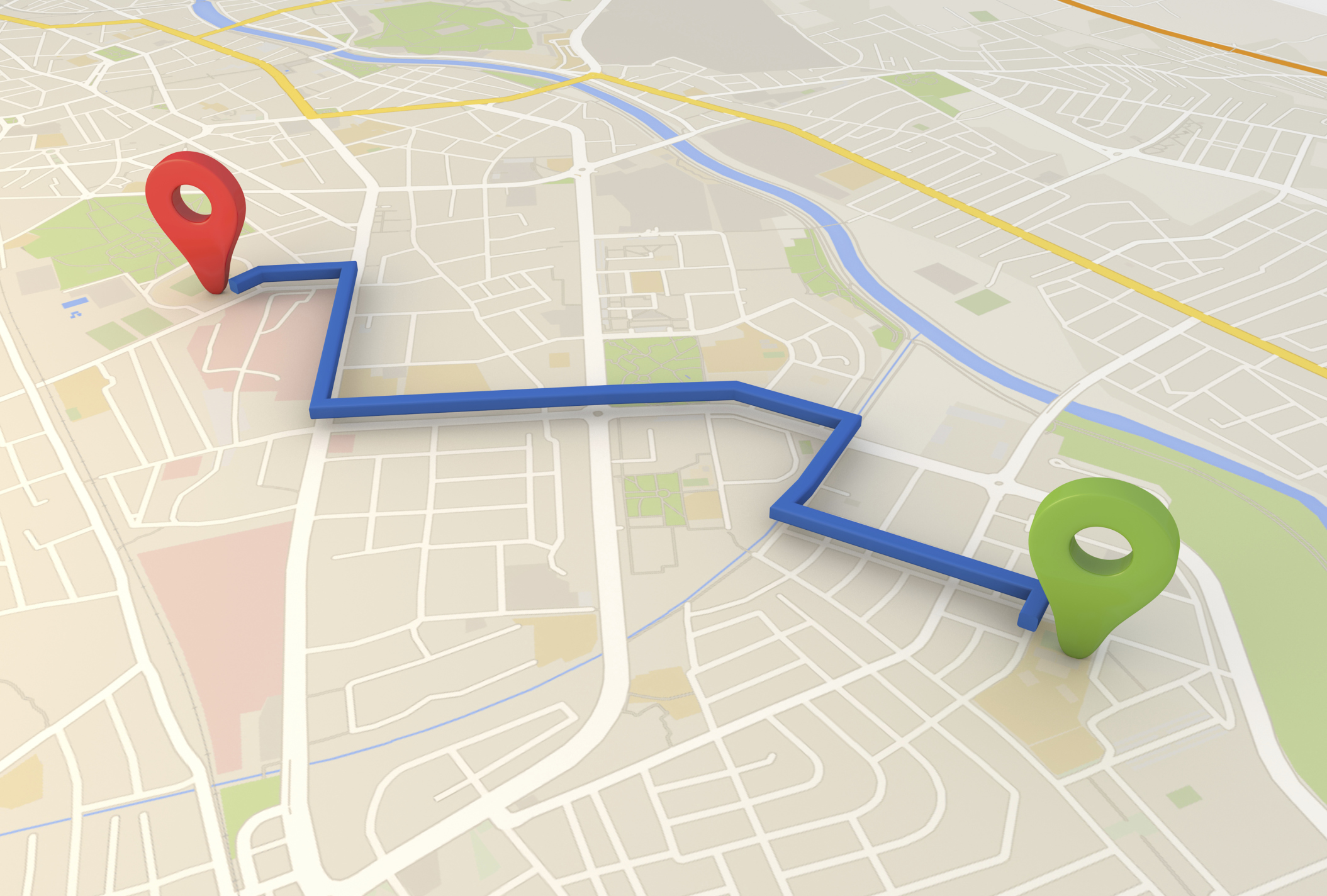 Strategic PlanFairmont, NE
Terry Meier
Jeff Ray
Question 1
Question 2
Question 3
Question 4
Question 5
Question 6
Question 7
Question 8
Question 9
Questions 10
Question 11
Question 12
Question 13
Question 14
Question 15
Question 16
Question 17
Are there additional services or businesses that you wish were in Fairmont?  If so, what? 

Grocery Store		Dump Station for Campers
Café			Youth Rec Center
Dollar General		Fitness Center
Convenience Store	Pave all Streets
Attract and retain workforce
Question 18
What other ideas do you have to better the Village? 

Focus on recruiting young families
Business/economic development
Nuisance abatement (property maintenance)
More housing choices
Community events
Roads and sidewalks